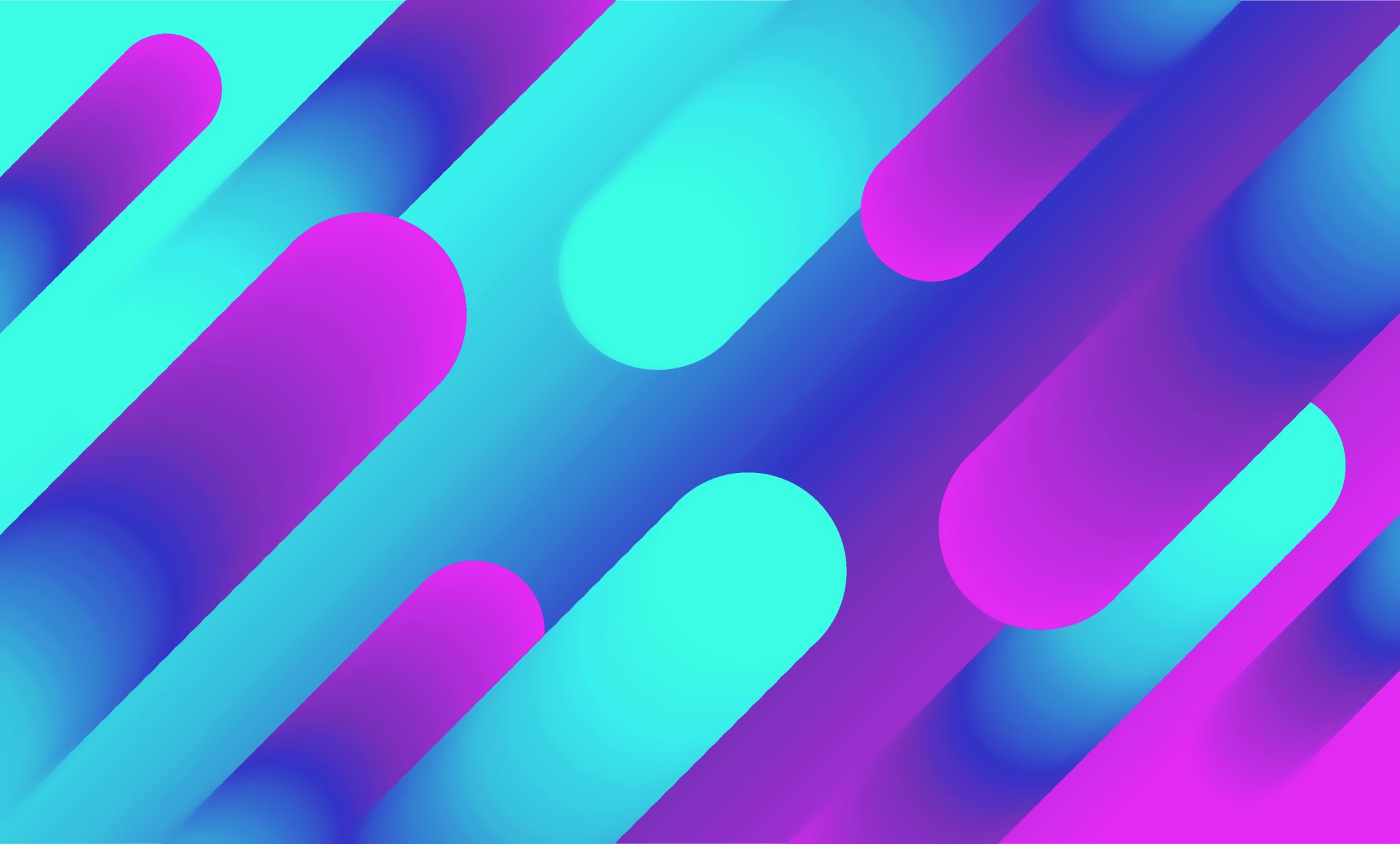 HPL Student Training Session
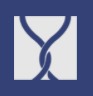 HPL Champion/Leader/Pilot/Navigator/…
As form HPL…, you will:
Help your form with HPL activities (e.g. the tutor day coming up.)
Ask your teachers to explain the HPL for the lesson.
Notice ACPs and VAAs – support the Subject Leader for HPL.
Meet with the Teaching and Learning team.
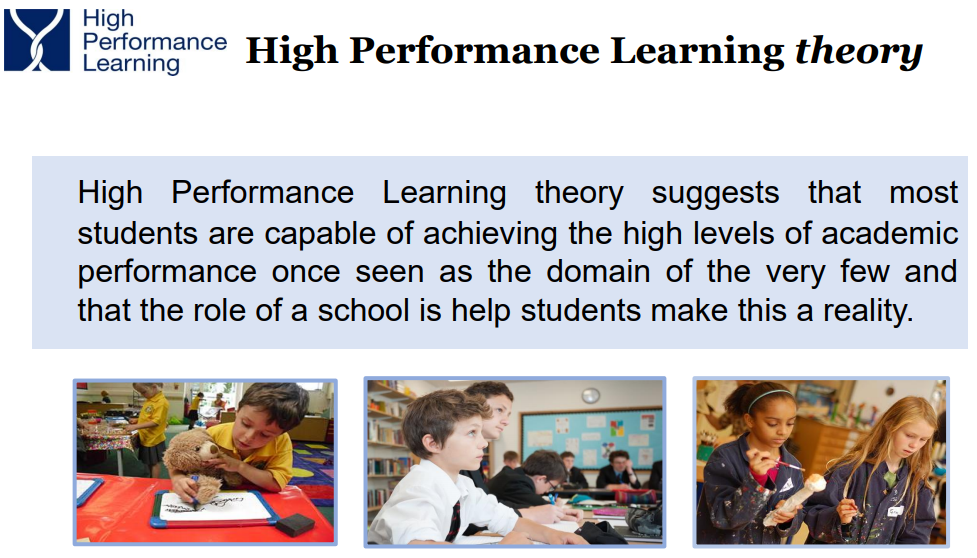 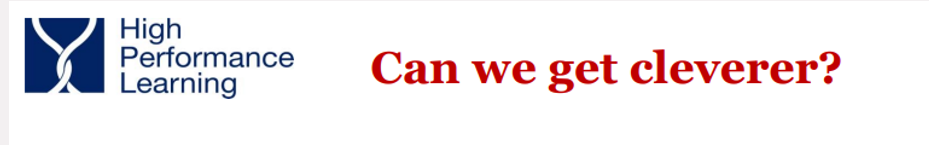 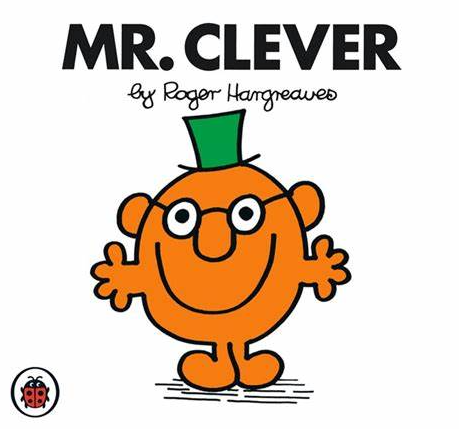 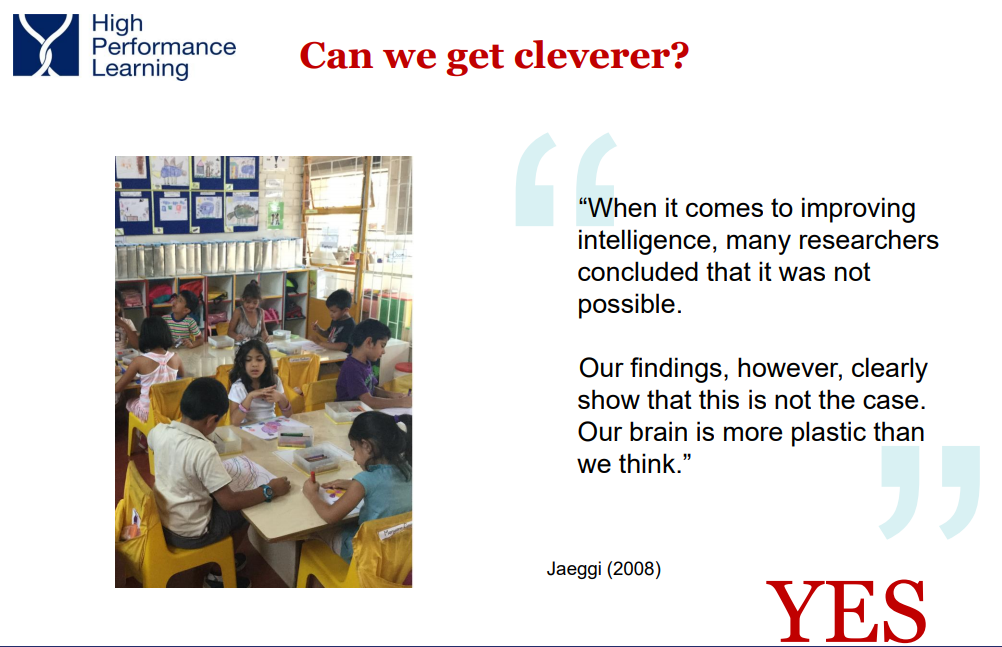 Fleas in jar!
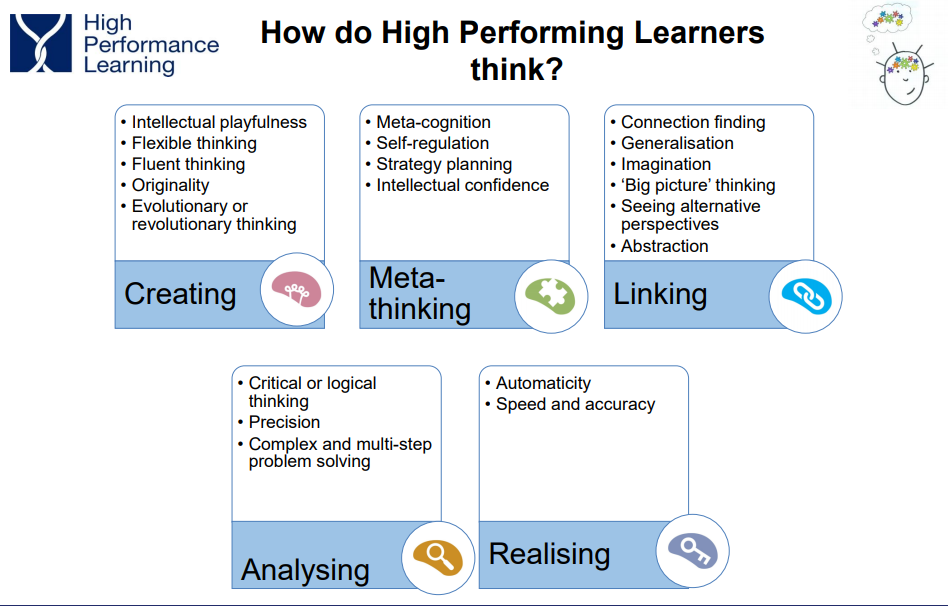 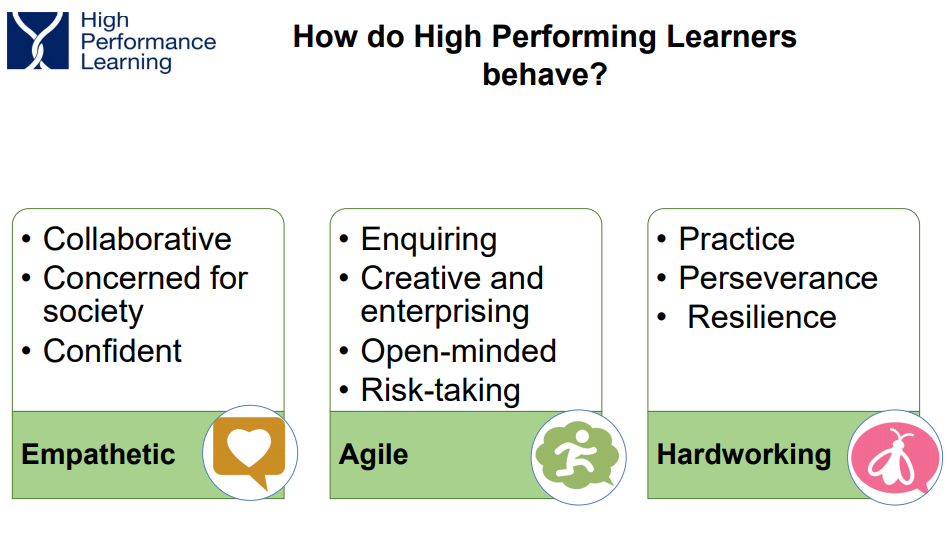 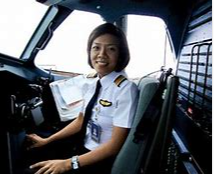 What’s in a name?!
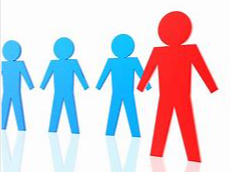 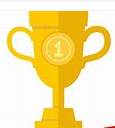 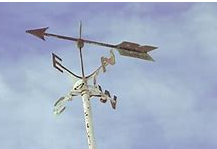 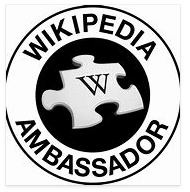